Assemblée Générale du RéHPsy
- Déstigmatisation: Actions de l’Unafam

- PTSM Isère: Clubhouse de Grenoble
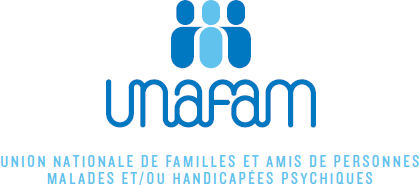 PRÉSENTATION DE L’UNAFAM
Association nationale avec une délégation par département. L’Unafam est une association reconnue d’utilité publique qui accueille, écoute, soutient, forme, informe et accompagne les familles et l’entourage de personnes vivant avec des troubles psychiques depuis 1963. Elle compte plus de 15 000 adhérents.

La délégation de l’Isère, basée à Grenoble, compte 350 adhérents et organise des accueils, des conférences, des groupes de paroles et des formations pour les familles, des représentations des usagers... 

 Pour les secteurs éloignés, elle a créé 3 antennes qui assurent elles même des accueils et des groupes de parole:
L’antenne du Nord Isère basée sur Bourgoin Jallieu
L’antenne de l’Isère Rhodanienne basée sur Vienne
L’antenne du Pays Voironnais basée sur Voiron
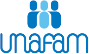 LUTTER CONTRE LA STIGMATISATION
La stigmatisation est définie par Erving Goffman comme « un processus dynamique de dévalorisation qui discrédite significativement un individu aux yeux des autres ».

 Ce phénomène concerne des publics variés et perçus comme porteurs de différences physiques, psychiques ou sociales: personnes en situation de handicap ou présentant un problème de santé mentale, ou en situation de forte précarité... Ces publics peuvent particulièrement être touchés par la stigmatisation.
 
Il s’agit d’un enjeu de santé publique car la stigmatisation peut en effet détériorer la santé mentale des personnes concernées. Par conséquent, cela affecte leur capacité à faire des choix pour leur santé, entraînant notamment du non-recours aux soins et aux services sociaux auxquels elles ont droit.
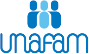 LUTTER CONTRE LA STIGMATISATION
La stigmatisation en santé mentale a un fort impact sur le quotidien des personnes touchées. Si les représentations de la maladie mentale dans la société ont évolué au cours des dernières décennies, la stigmatisation reste très forte. 

Des initiatives permettent de lutter contre celle-ci : des actions militantes, éducatives, ainsi que des actions basées sur le contact individuel avec une personne atteinte d'un trouble psychique.
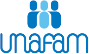 LUTTER CONTRE LA STIGMATISATION
Extrait du projet associatif de l’Unafam 2017-2022
Axe3: déstigmatisation et défense des intérêts communs 
Pour que le grand public et les pouvoirs publics puissent mieux  comprendre les maladies psychiques et leurs conséquences  pour la personne malade et son entourage, l’Unafam organise des événements, comme «Psycyclette» ou les Semaines d’Information sur la Santé Mentale. L’objectif est de donner la parole aux personnes malades et à leur entourage pour que la maladie psychique ne soit plus un tabou.
L’Unafam édite également des dépliants, des affiches et réalise des clips, émet des communiqués de presse, saisissant toutes les occasions pour expliquer les troubles psychiques au grand public. 
Pour toucher les professionnels qui peuvent être en contact avec des personnes malades dans le cadre de leurs fonctions, l’Unafam dispense des formations externes et des sessions de sensibilisation.
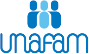 PROJET TERRITORIAL DE SANTE MENTALE DE L’ISERE
L’UNAFAM 38 est porteur d’un projet PTSM Isère pour la création d’un ClubHouse à Grenoble.

Voir la fiche action PTSM C 4.2
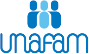 Merci pour votre attention